Tetanus
Assist. Prof. Dr. Hussein ALNaji
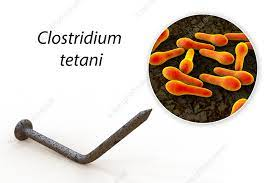 2
Tetanus is a serious bacterial infection that affects your nervous system and muscles, especially in jaw and neck.Tetanus infection can be life-threatening without treatment. Approximately 10 to 20 percent of tetanus infections are fatal, according to the Centers for Disease Control and Prevention (CDC).Tetanus, also called lockjaw Bacteria called Clostridium tetani cause tetanus. Spores of the bacteria can be found in dust, dirt, and animal droppings.
Transmission and spread
1- A person can become infected when these spores enter the bloodstream through a cut or deep wound. The bacteria spores then spread to the central nervous system and produce a toxin called tetanospasmin. 
Tetanus infection has been associated with:
1- Crush injuries  2- Injuries with dead tissue
3- Burns      4- Puncture wounds from piercings, tattoos, injection drug use, or injury (such as stepping on a nail)
5- Wounds contaminated with dirt, feces, or saliva
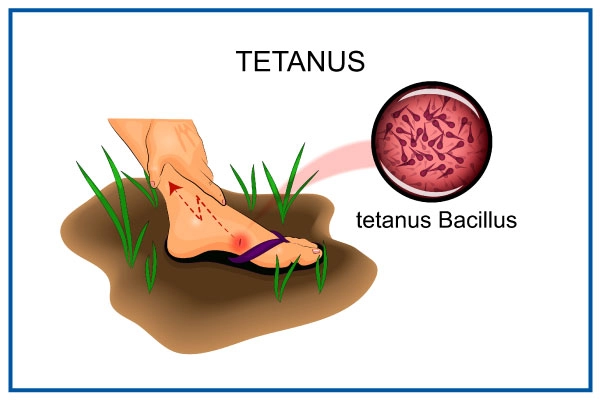 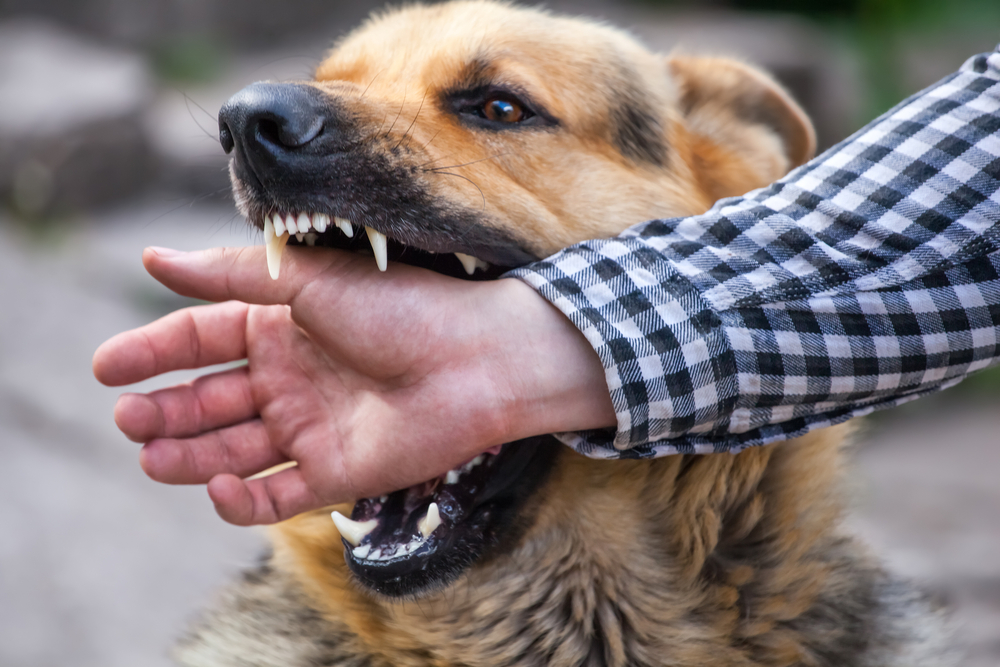 Less commonly, it’s been associated with:
1- Animal bites
2- Dental infections
3- Insect bites
4- Chronic sores and infections
Tetanus is not contagious from person to person. The infection occurs worldwide, but is more common in hot, damp climates with rich soil. It’s also more common in densely populated areas.
4
Symptoms 
The incubation period — the time between exposure to the bacteria and the onset of illness — is between 3 and 21 days. Symptoms typically appear within 14 days. 
Tetanus affects the nerves that control muscles, which can lead to 
1- Difficulty swallowing. 
2- Also experience spasms and stiffness in various muscles, especially those in jaw (Jaw cramping or the inability to open the mouth), abdomen, chest, back, and neck.
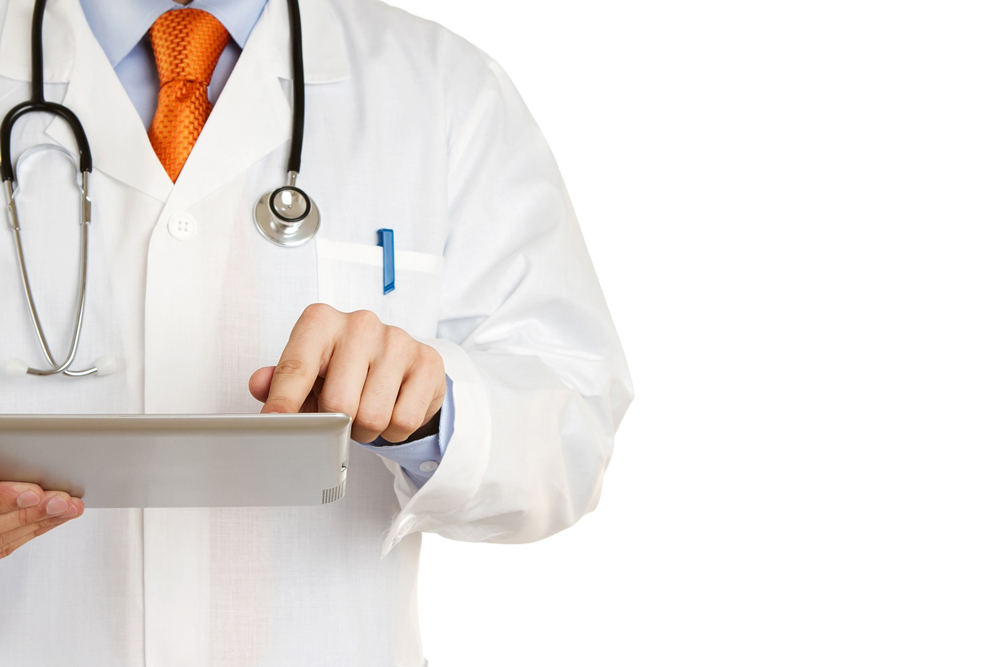 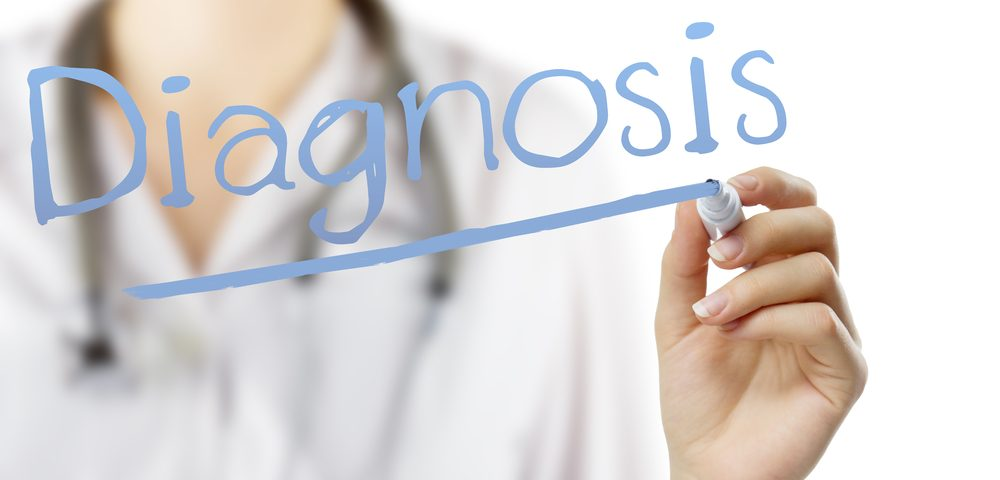 Diagnoses
1- Doctor will perform a physical exam to check for symptoms of tetanus, such as muscle stiffness and painful spasms.

2- Unlike many other diseases, tetanus is not generally diagnosed through laboratory tests. However, doctor may still perform lab tests to help rule out diseases with similar symptoms.
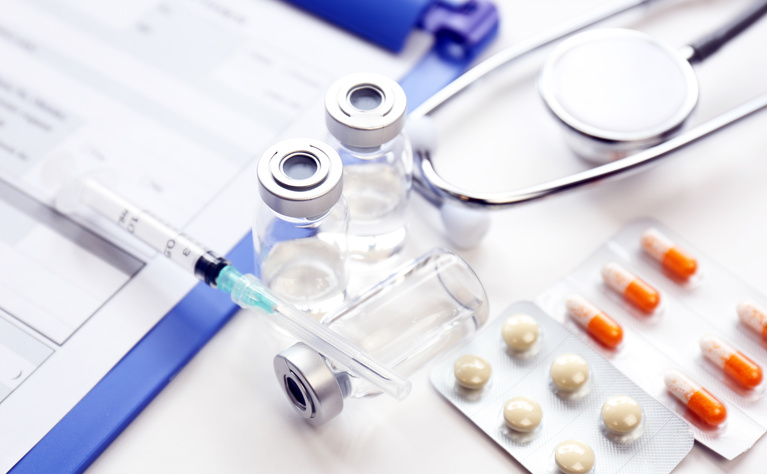 Treatment
Treatment depends on the severity of your symptoms. Tetanus is typically treated with a variety of therapies and medications, such as:
1- Antibiotics such as penicillin to kill the bacteria.
2- Tetanus immune globulin (TIG) to neutralize the toxins that the bacteria have created in your body.
3.Muscle relaxers to control muscle spasms.
4- A tetanus vaccine given along with the treatment
5- Cleaning the wound to get rid of the source of the bacteria
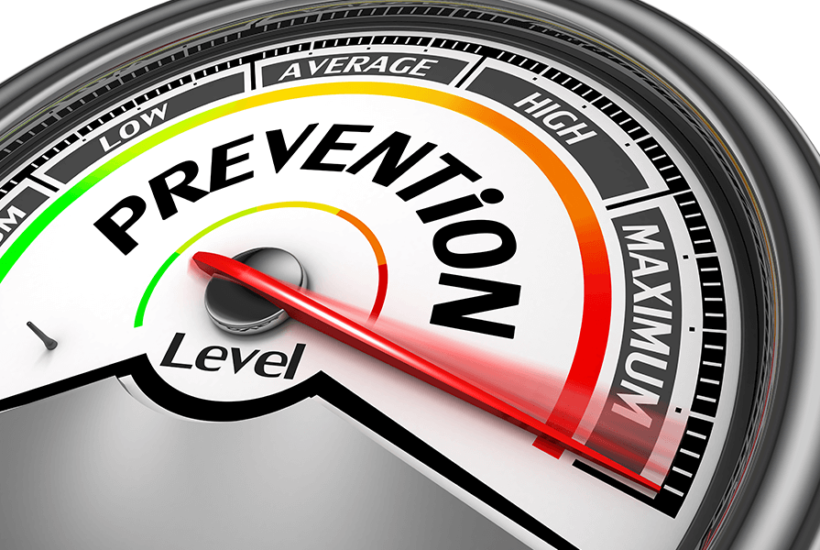 Prevention
Tetanus can be prevented through immunization with tetanus-toxoid-containing vaccines (TTCV), which are included in routine immunization programmes globally and administered during antenatal care contacts.
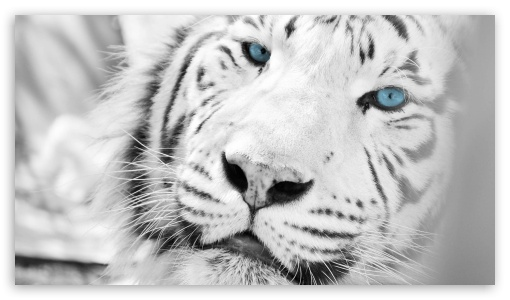 Thank you